Story Lining Chemical Reactions
ISTA 2019
Engineering in Schools
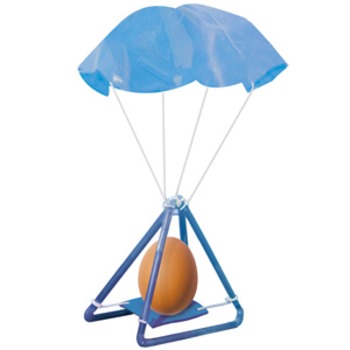 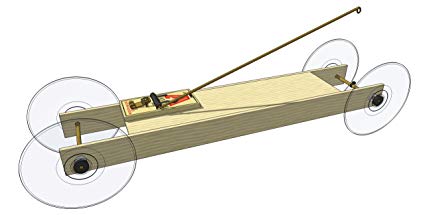 2
Engineering it real life
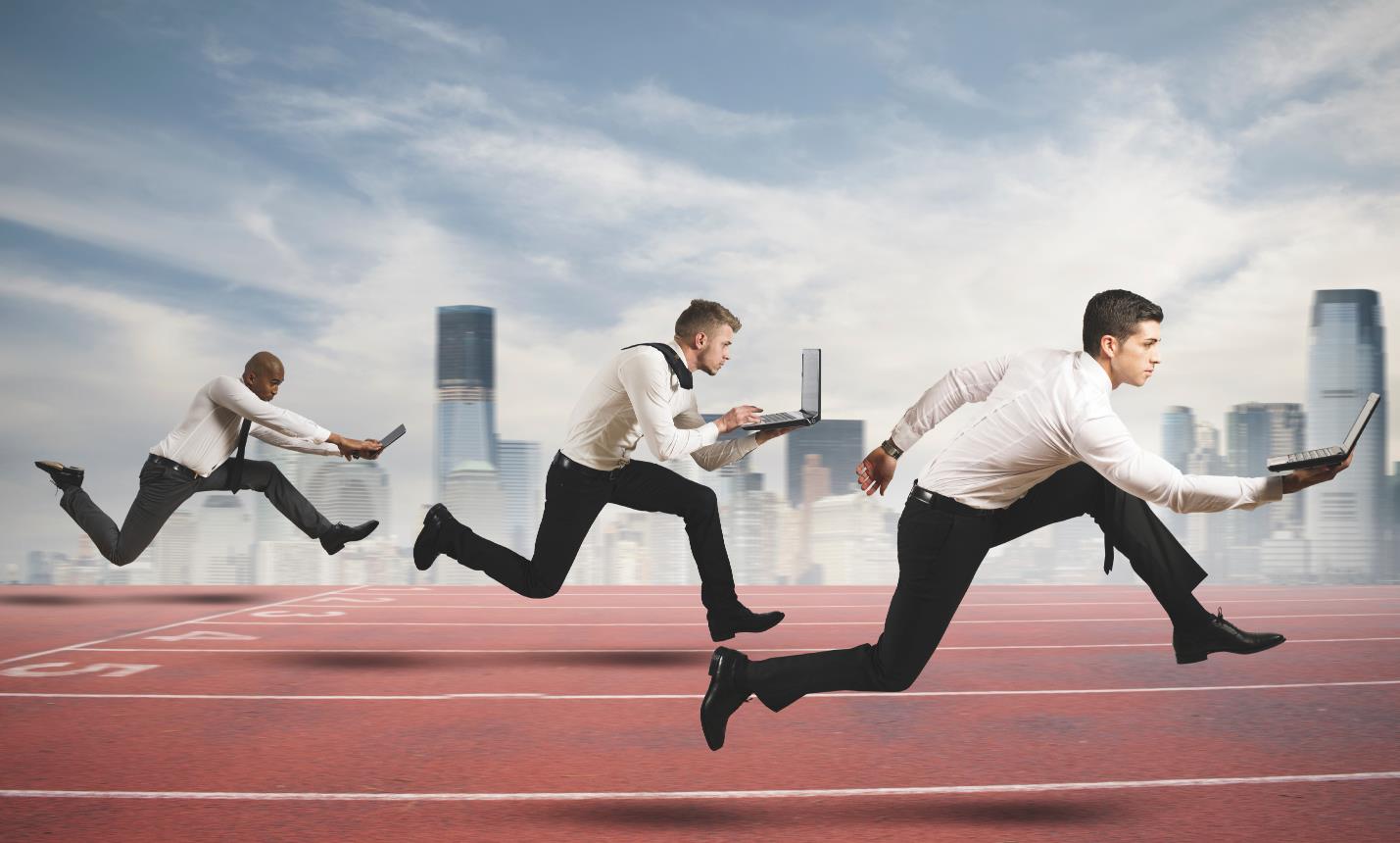 3
Engineering in real life
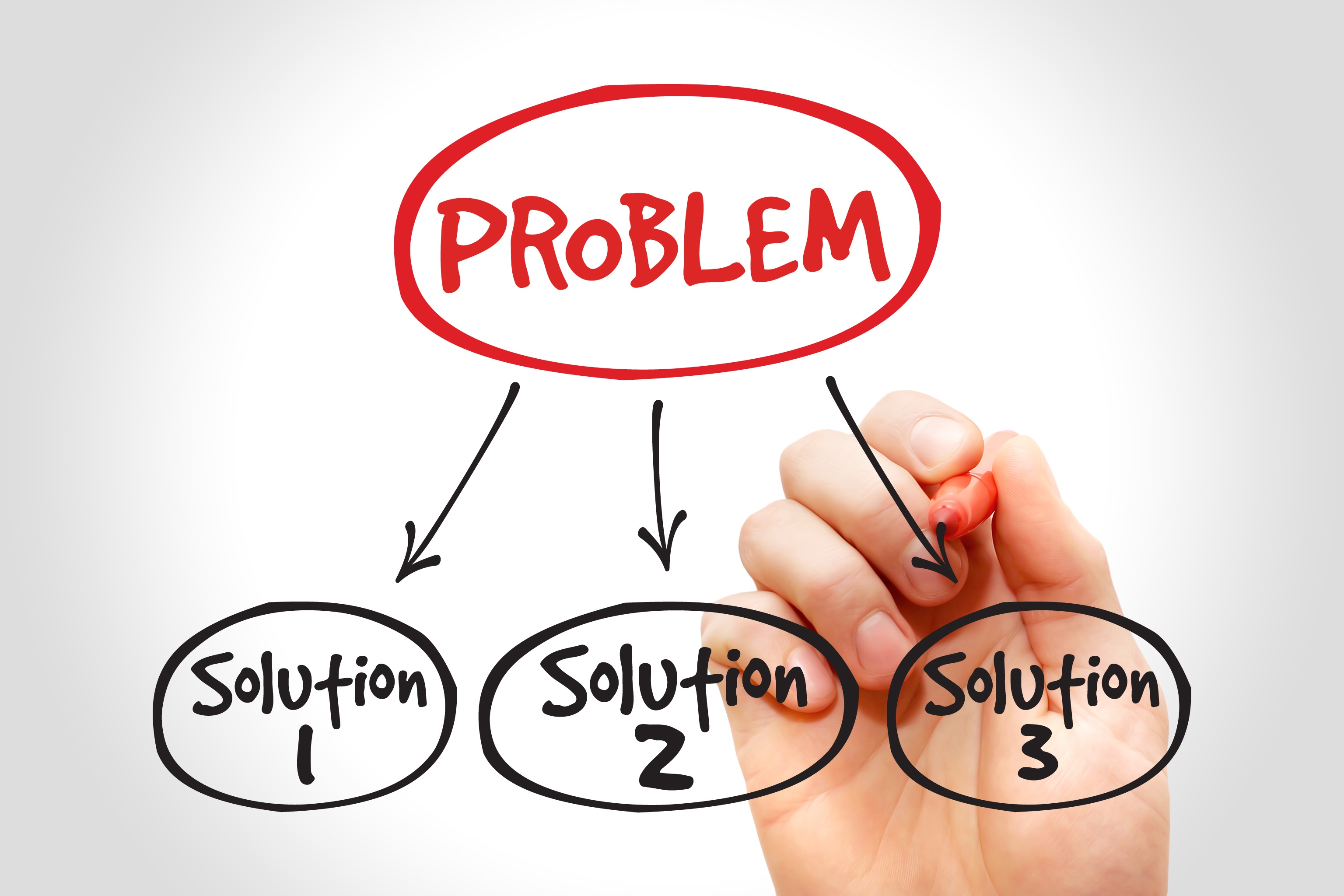 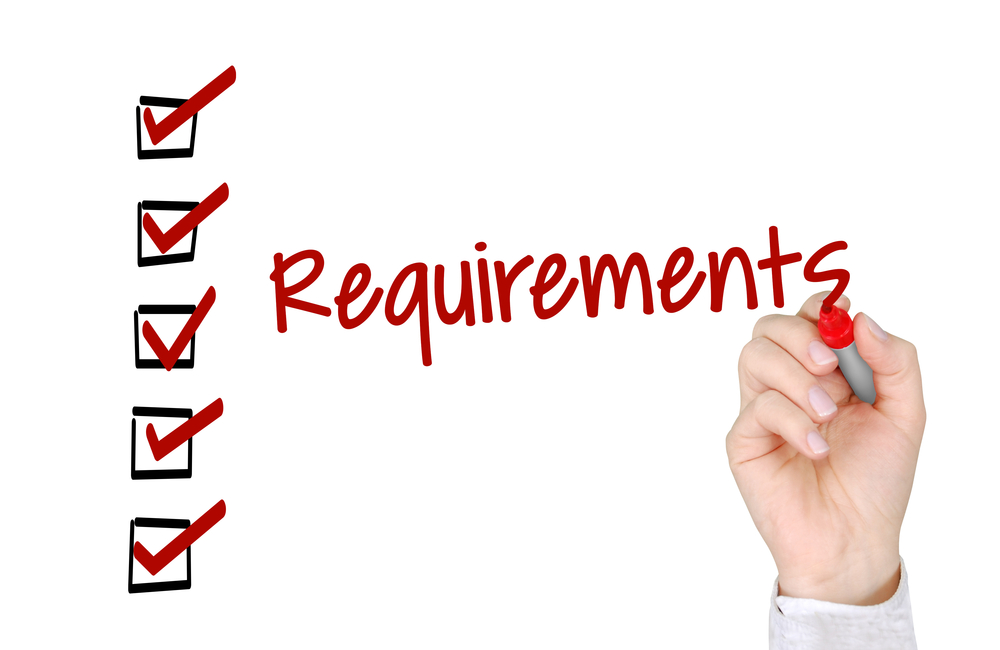 4
Real engineering
Redesign
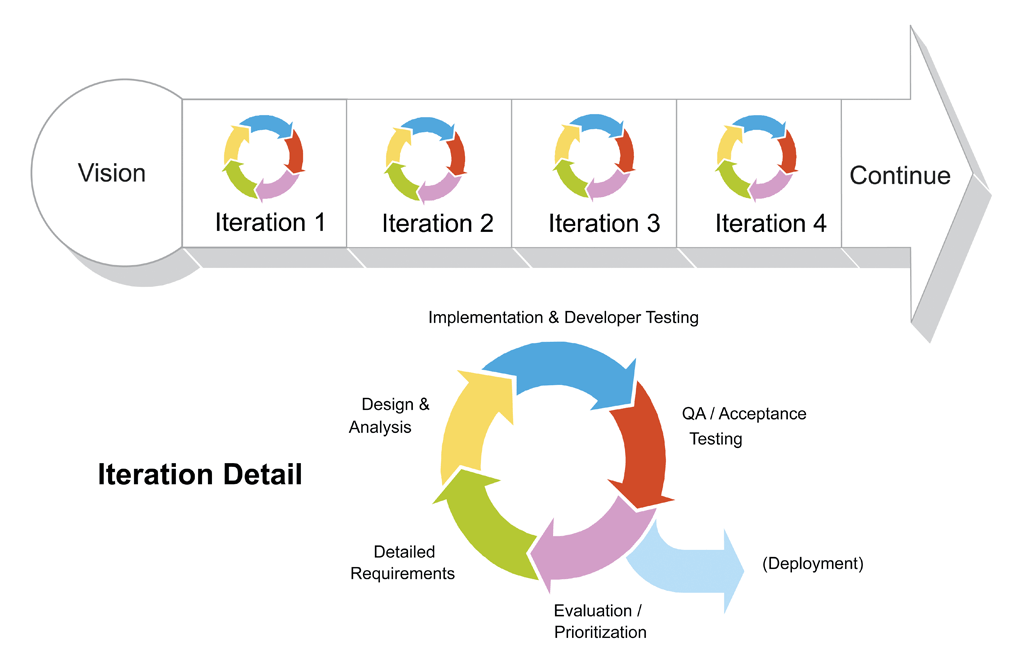 Source: http://scrumreferencecard.com/scrum-reference-card/
5
Analyze data
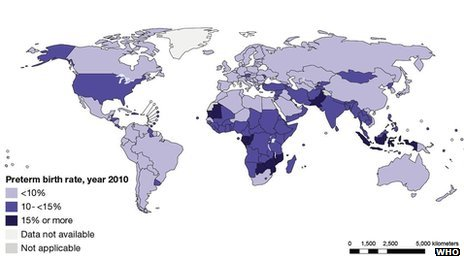 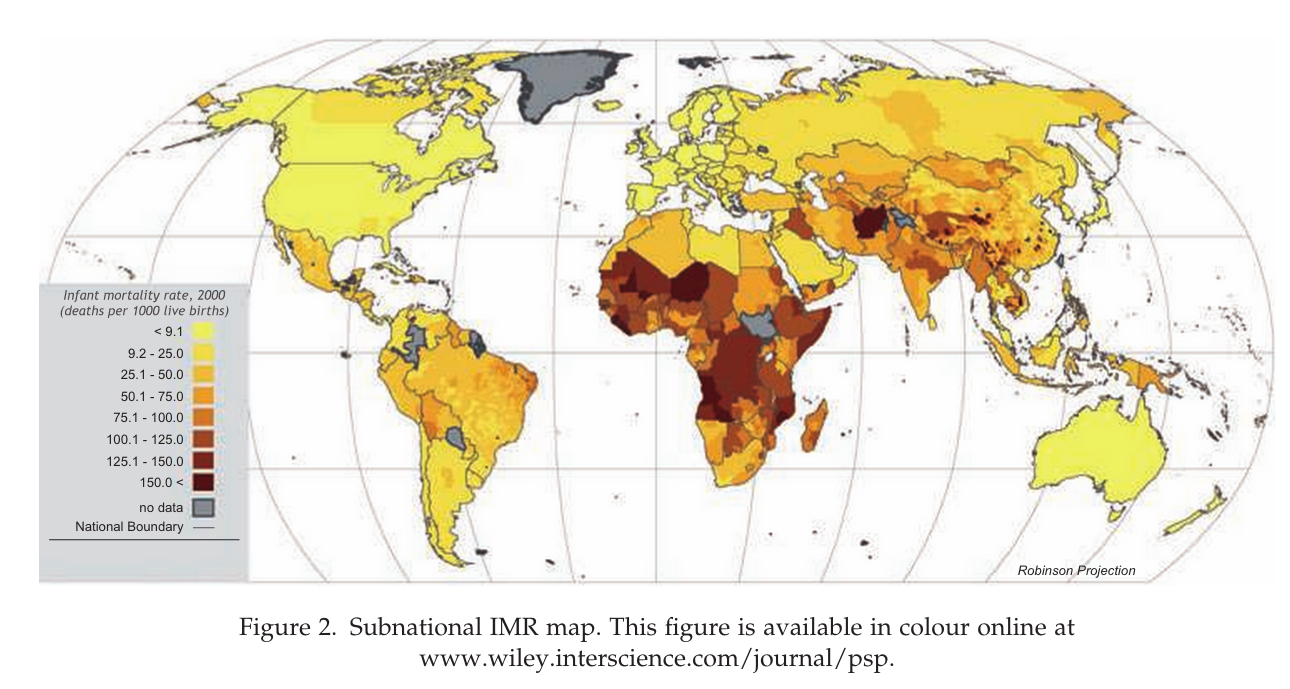 6
The problem
Premature infants need warmth of an incubator
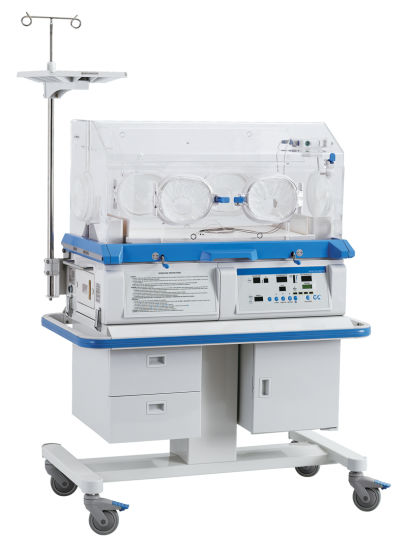 7
The problem
But more complex then just getting incubators
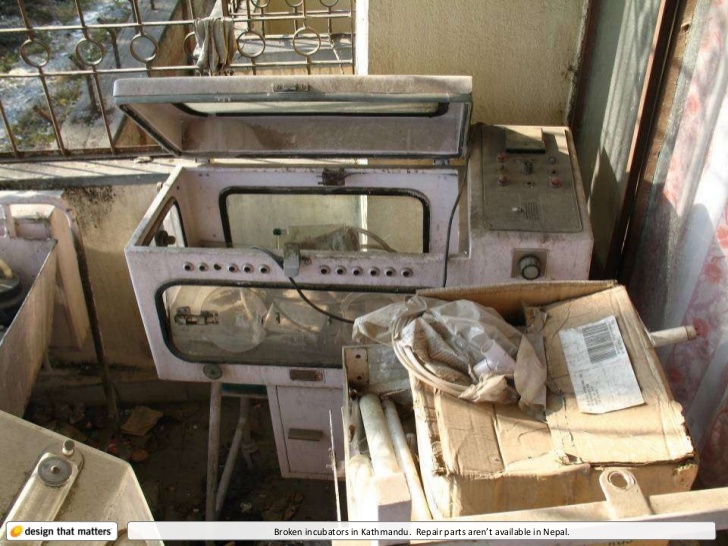 8
Overview of Unit
Need to create heat

Need to contain heat (Insulator)

Need to regulate temperature (Phase change material)
9
Overview of Unit
Need to create heat
Experiment on effectiveness of reactions
Modeling chemical reactions
Modeling what heat is
Create heating pack
10
Supplies – chemical reaction
Inexpensive Version
Pure reactants
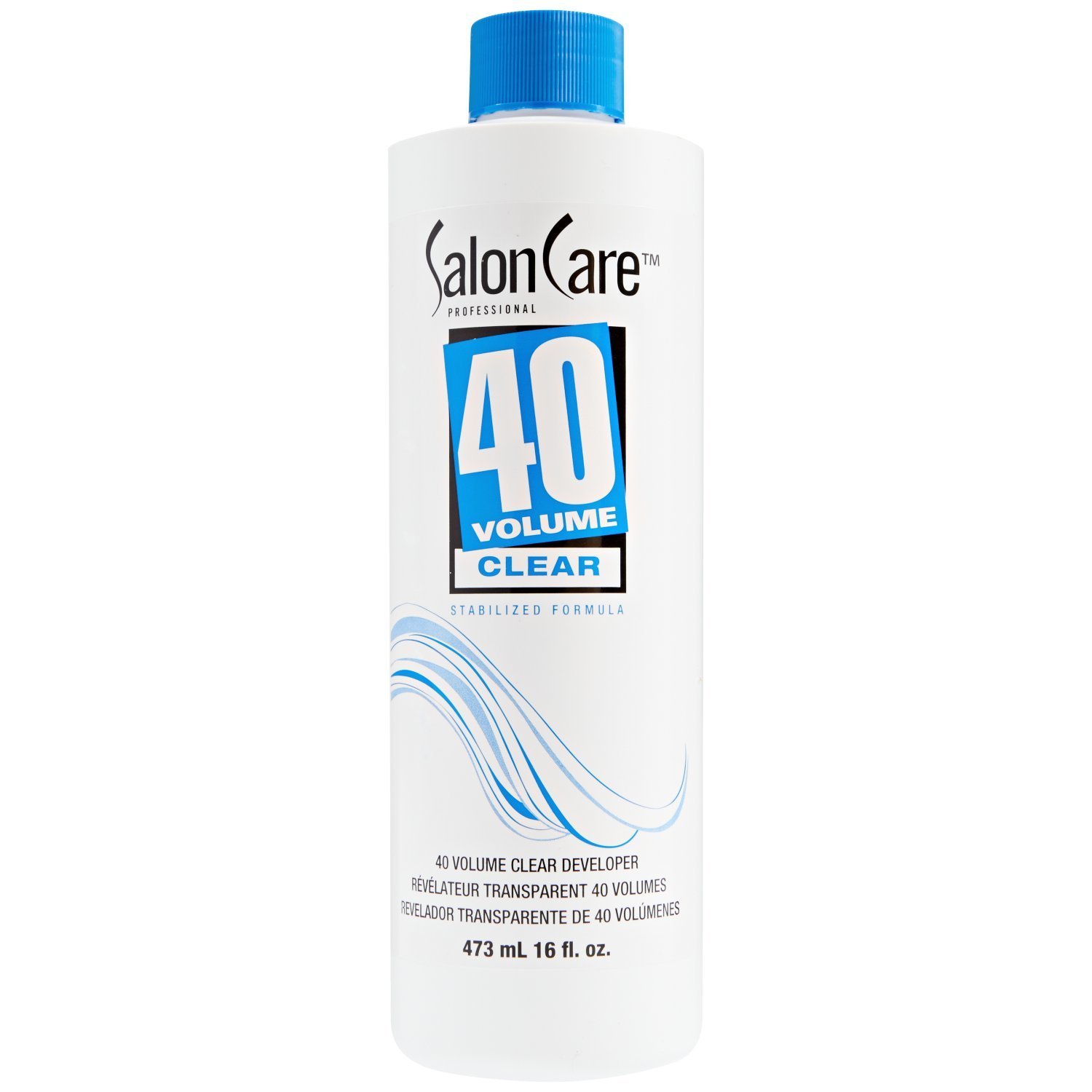 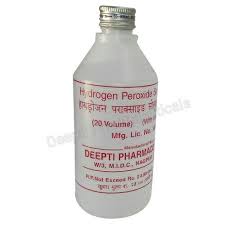 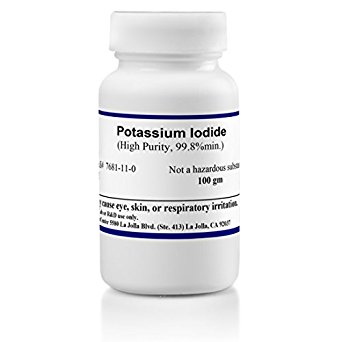 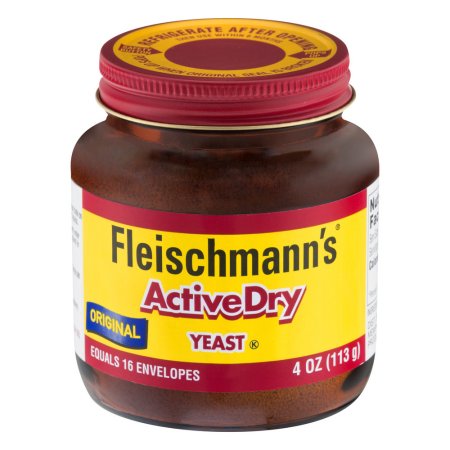 Peroxide (for hair)
Hydrogen Peroxide
Yeast
Potassium Iodide
11
The reaction
Yeast or Potassium Iodide is a catalyst
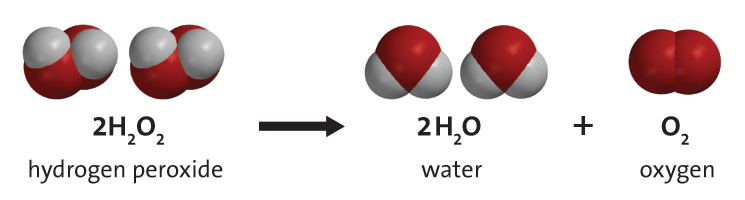 12
Chemical Reactions
When molecular bonds break, often energy (as heat) is given off
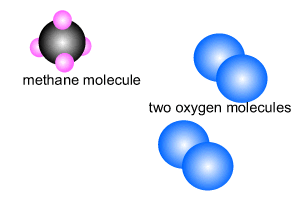 13
Supplies – Dissolution reactions
MgSO4(Epsom Salts)
NaHCO3(Baking soda)
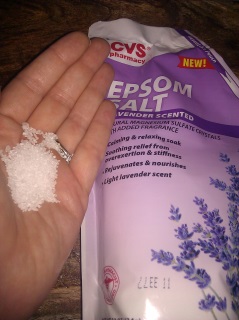 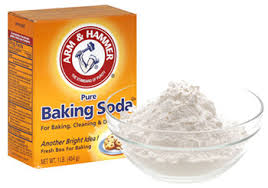 Na2CO3(Washing Soda)
KCl*(Salt substitute)
CaCl2(Road Salt)
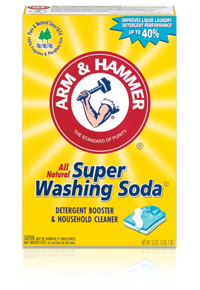 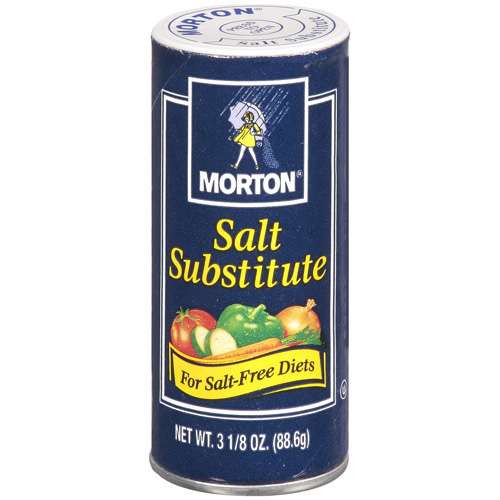 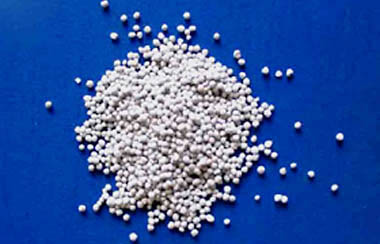 14
Dissolution reaction
A solid dissolving in a liquid breaks bonds in the solid
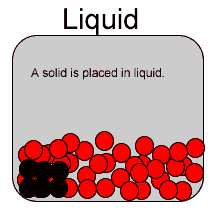 15
What is heat
Heat is speed of movement of molecules and atoms
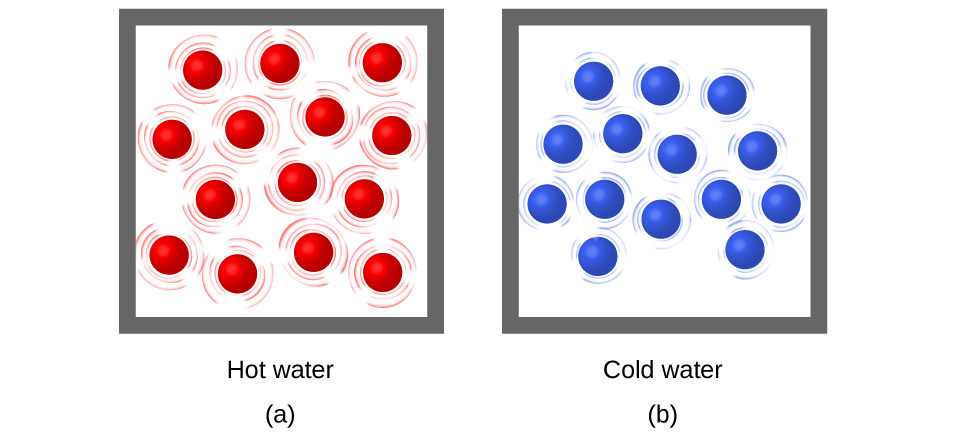 16
Phase Change
Heat is the movement of atoms and molecules
Speed of that movement = heat
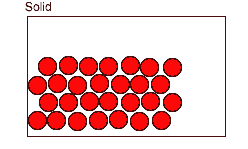 17
Overview of Unit
Need to create heat pack

Need to contain heat (Make Insulator)

Need to regulate temperature (Phase change material)
18
Overview of Unit
Need to create heat

Need to contain heat (Insulator)
Black blocks
Construct infant incubator
19
Black Blocks
Compare the two black blocks.
Block B
Block A
20
Heat Transfer
Heat Transfer
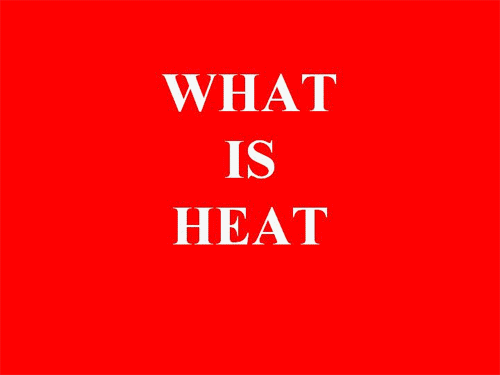 21
Building Incubator
Plan
Building Material Price List
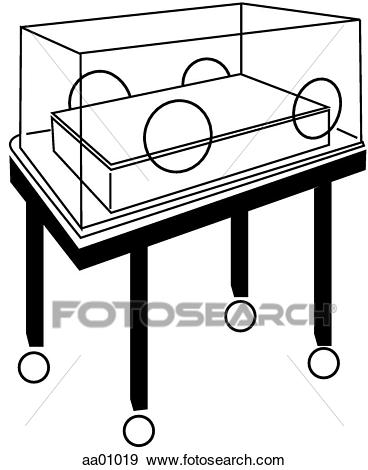 Pink Foam Board (20cm x 20cm) $15/piece
Cotton Balls - $10 for 10 
Green Foam (10cm x 10cm) $25/piece
Aluminum foil (20cm x 20cm) $10/piece
Plastic Wrap (20cm x 20cm) $15/piece
Bubble Wrap (20cm x 20cm) $20/piece
Task Sheet
22
Overview of Unit
Need to create heat pack

Need to contain heat (Make Insulator)

Need to regulate temperature (Phase change material)
23
Phase change
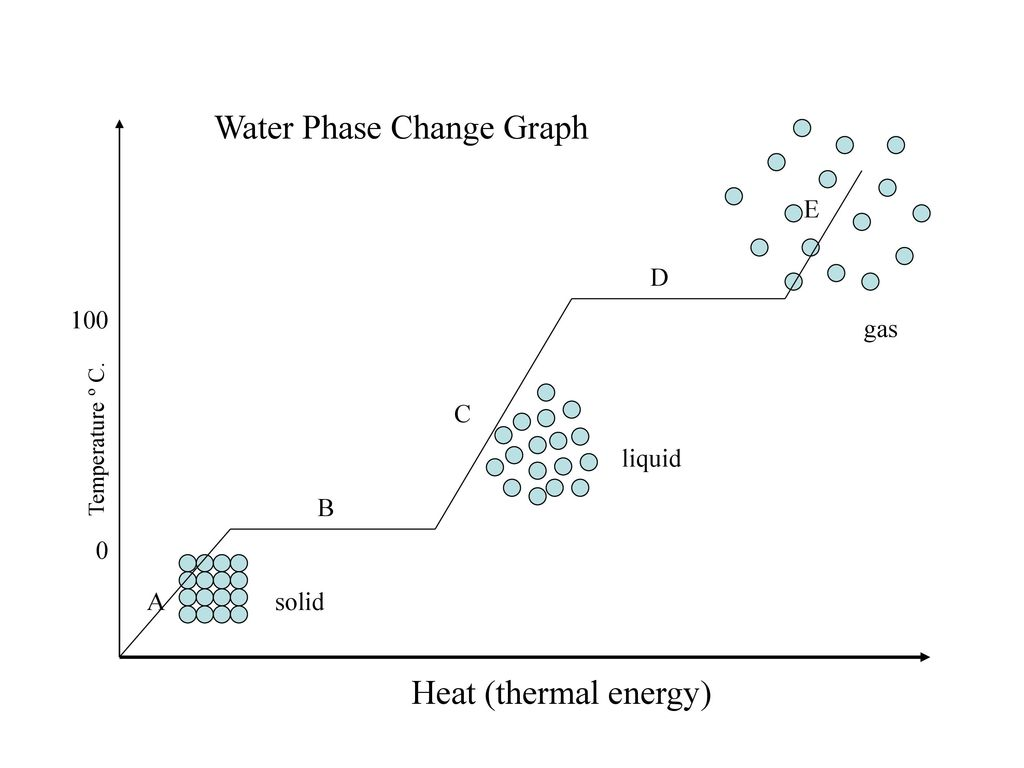 24
Chocolate Fondue
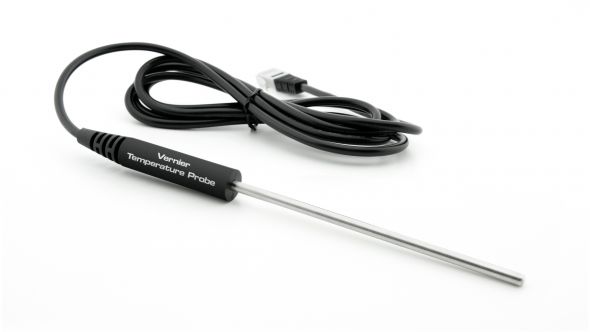 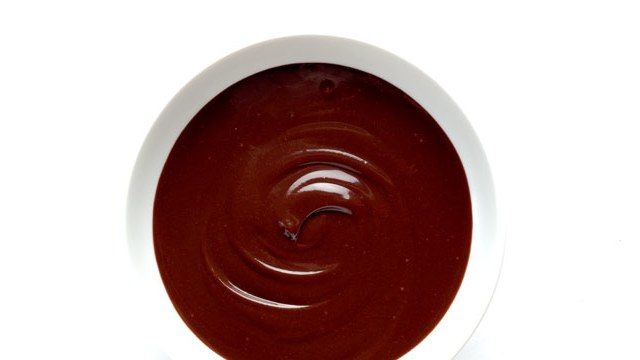 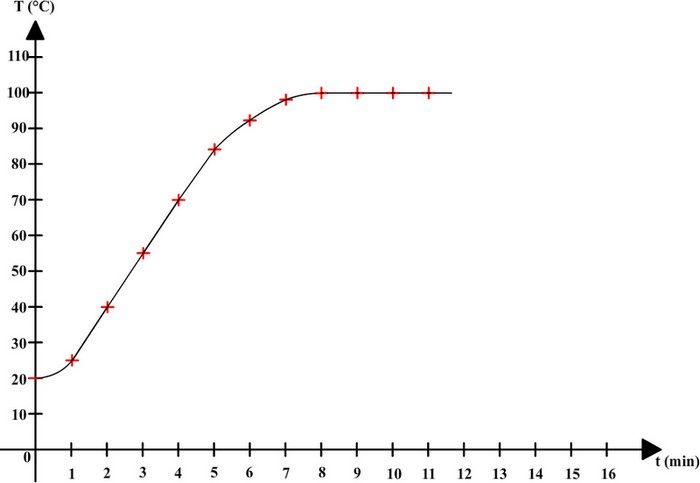 25
Petroleum Jelly
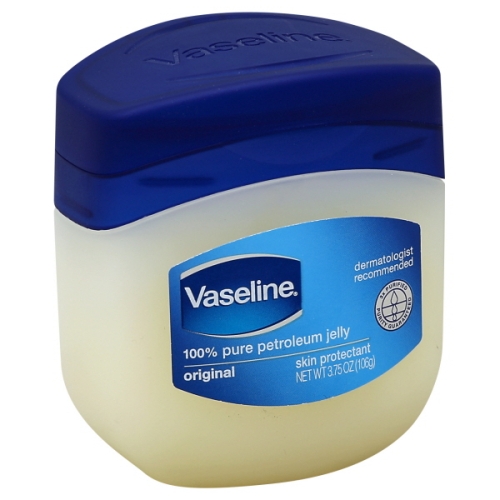 Changes phase around body temperature
26
Redesign Incubator
Plan
Building Material Price List
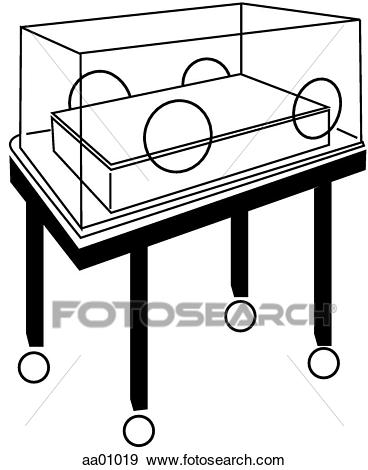 Pink Foam Board (20cm x 20cm) $15/piece
Cotton Balls - $10 for 10 
Green Foam (10cm x 10cm) $25/piece
Aluminum foil (20cm x 20cm) $10/piece
Plastic Wrap (20cm x 20cm) $15/piece
Bubble Wrap (20cm x 20cm) $20/piece
Task Sheet
27
More information
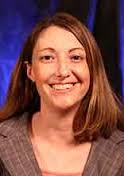 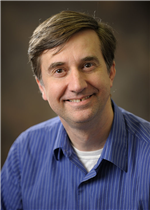 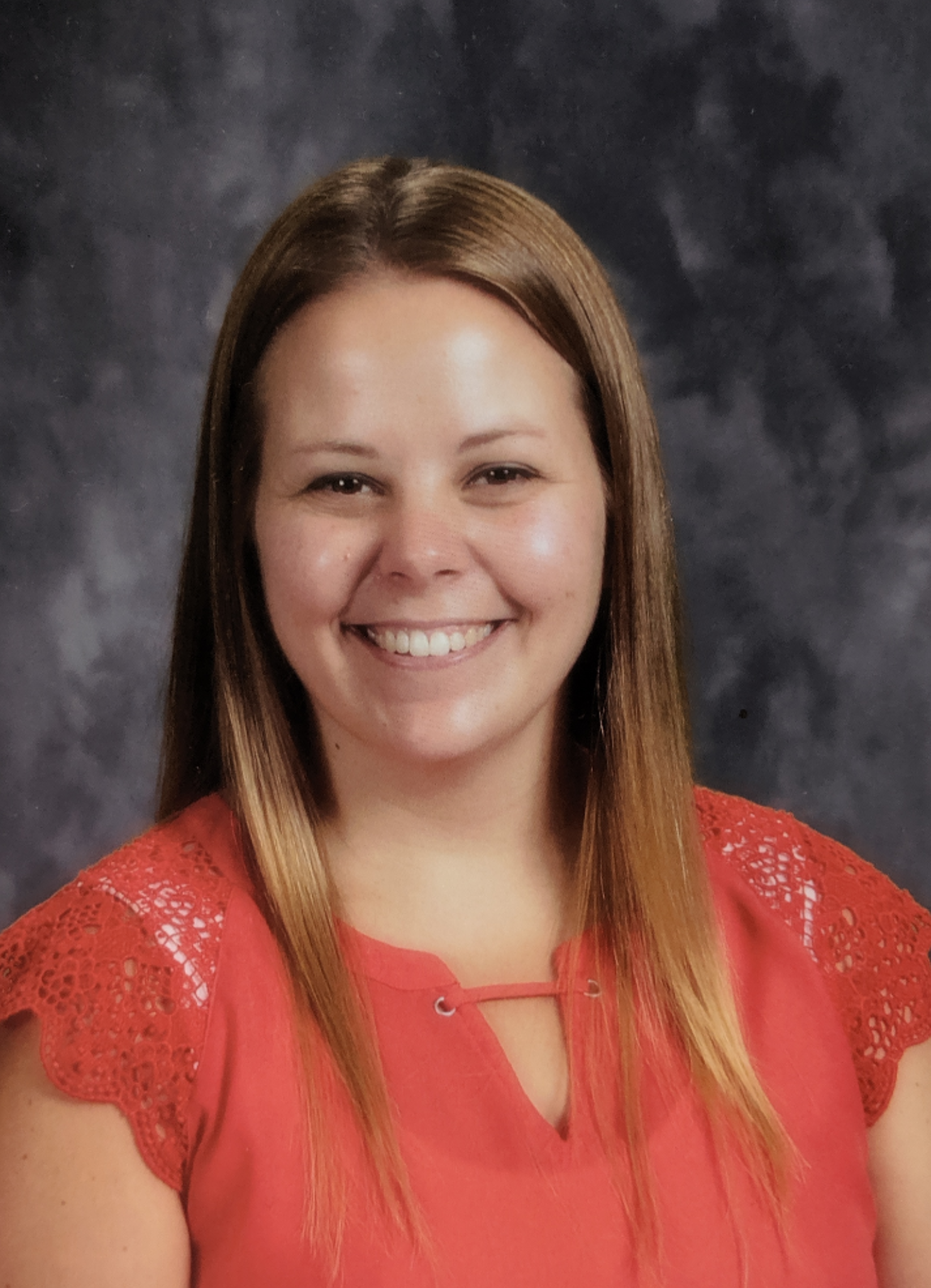 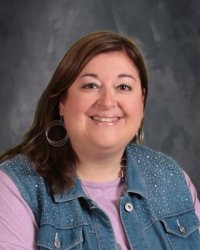 Joe Muskin
Jennifer Smith
Jenny Brewer
Jill Wulff
wulffj@cusd305.org
smije@sages.us
jmuskin@Illinois.edu
brewerj@tuscola.k12.il.us
https://docs.google.com/document/d/17ycib18DuINhejT3hjarzX2Dy149vvVXUCCtGHzzPtw/edit?usp=sharing
28